The animals of the story
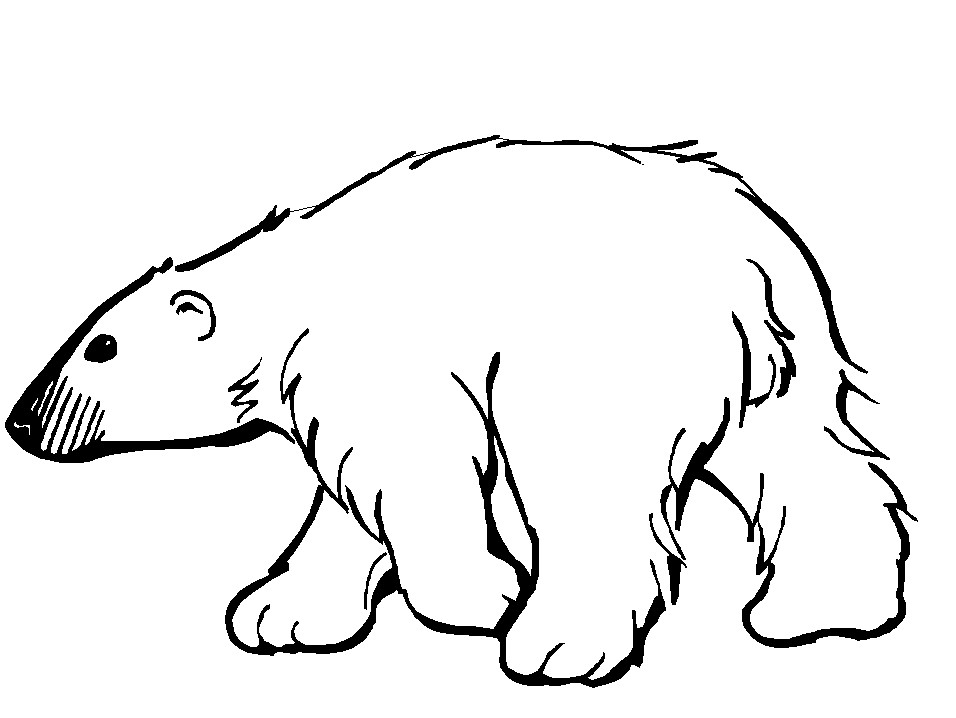 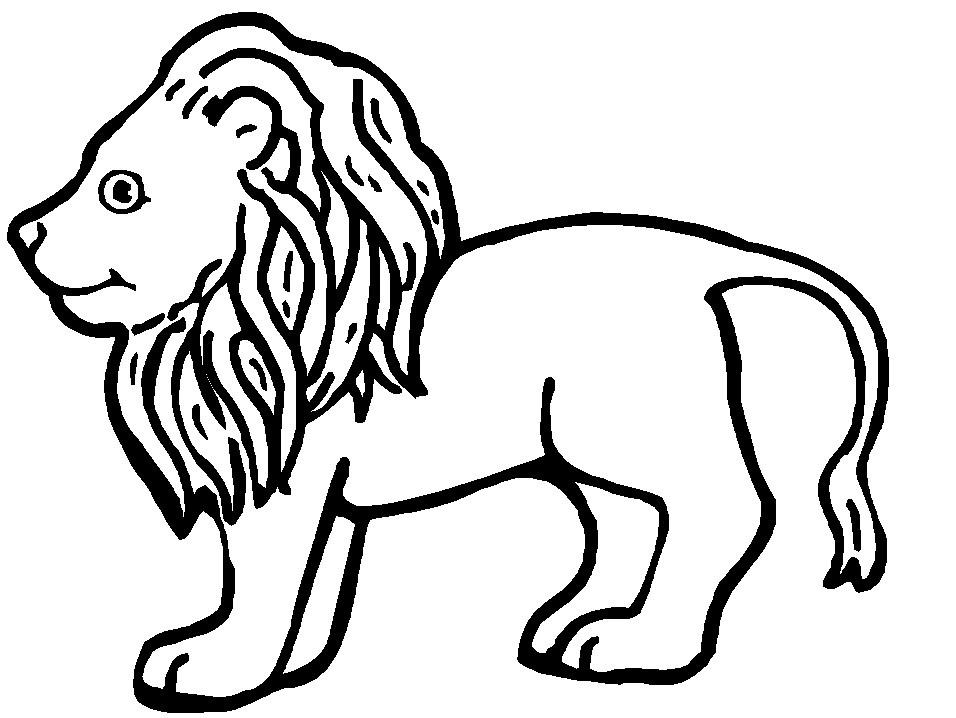 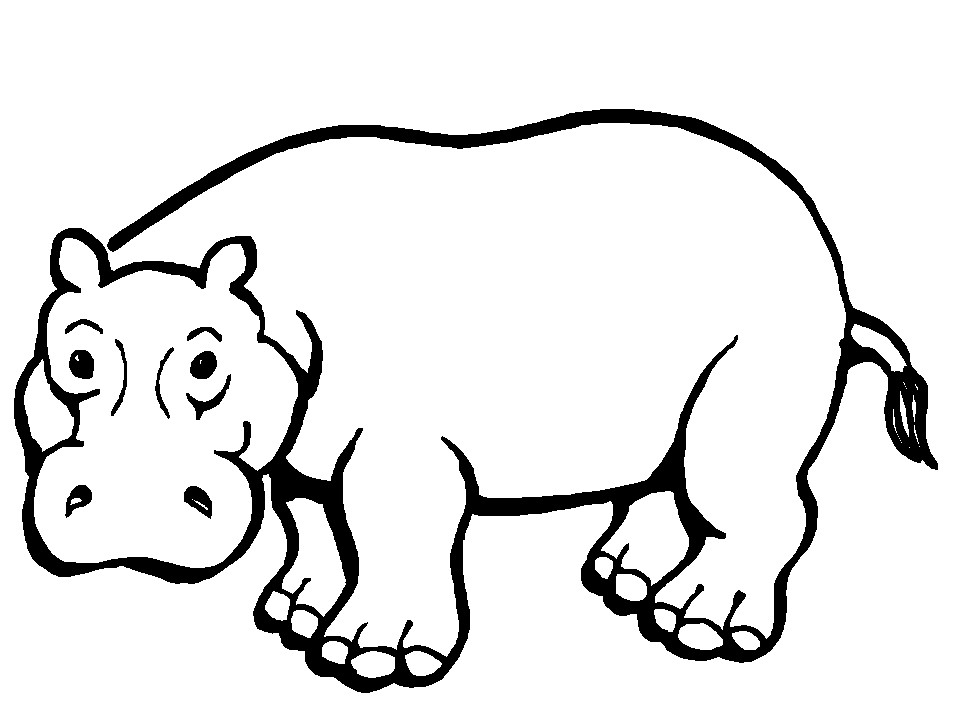 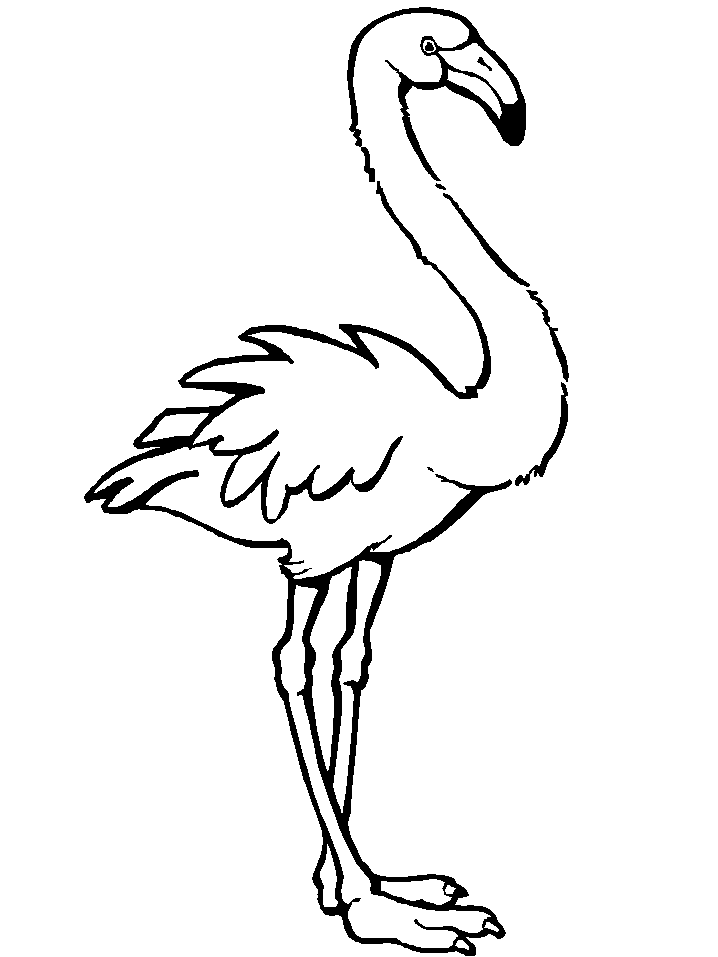 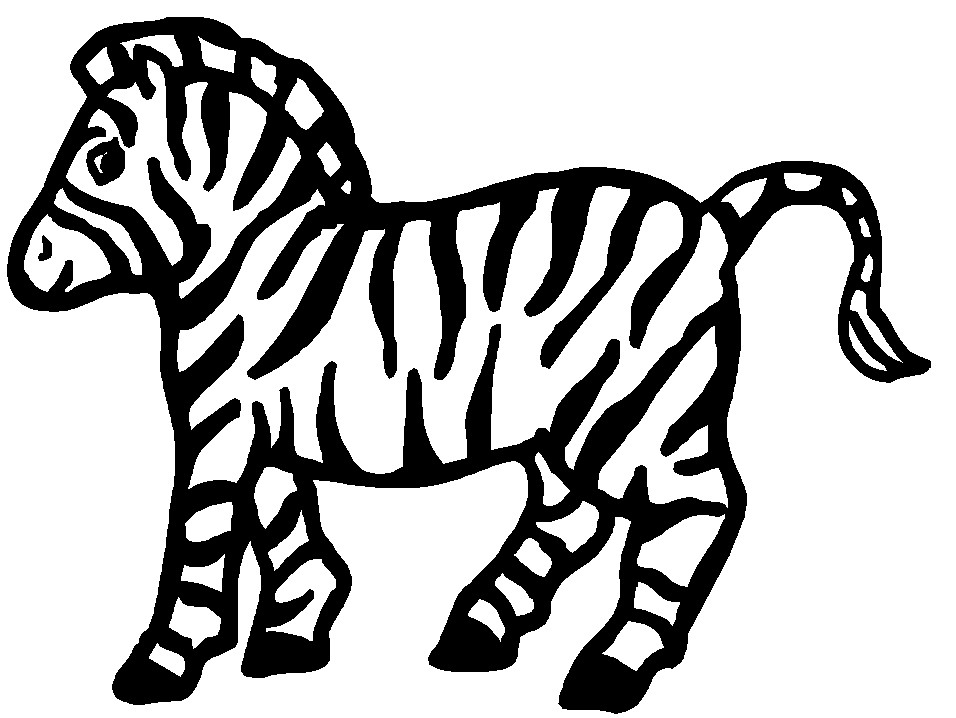 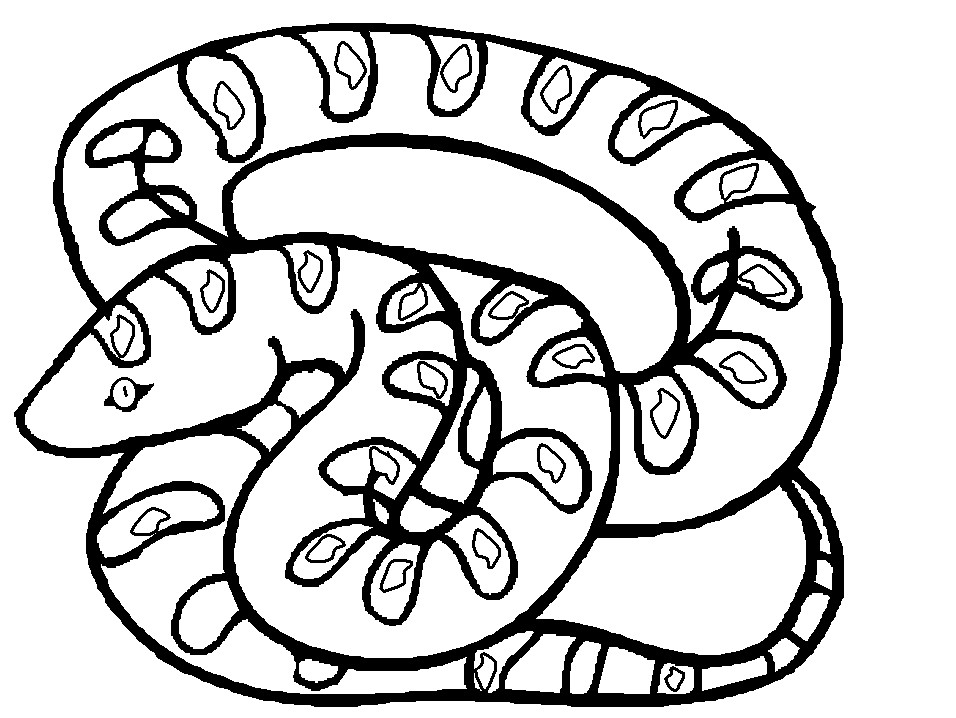 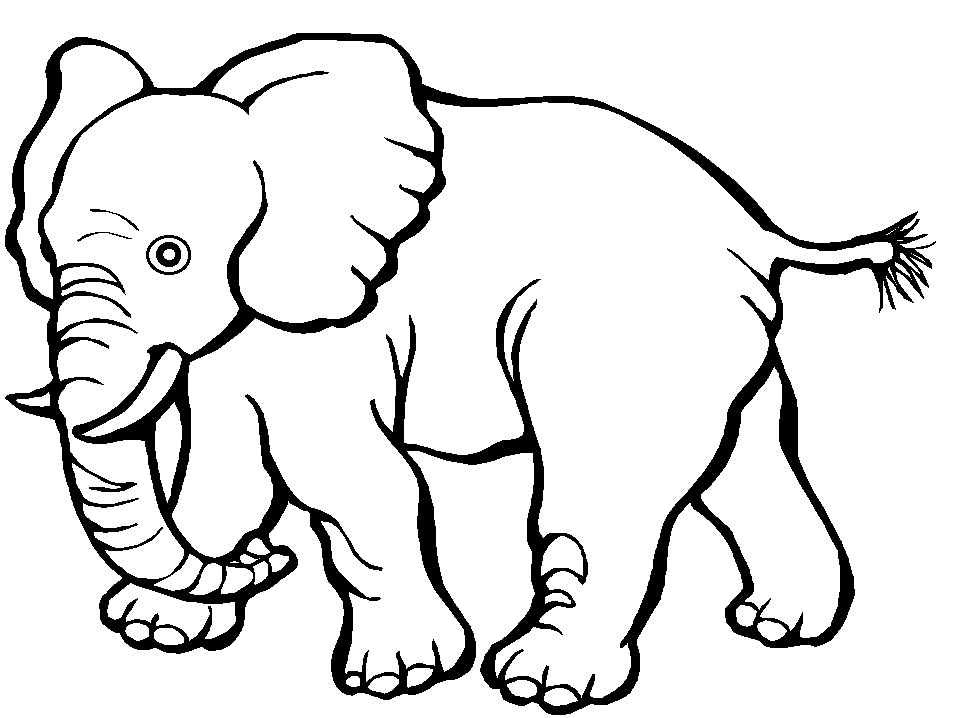 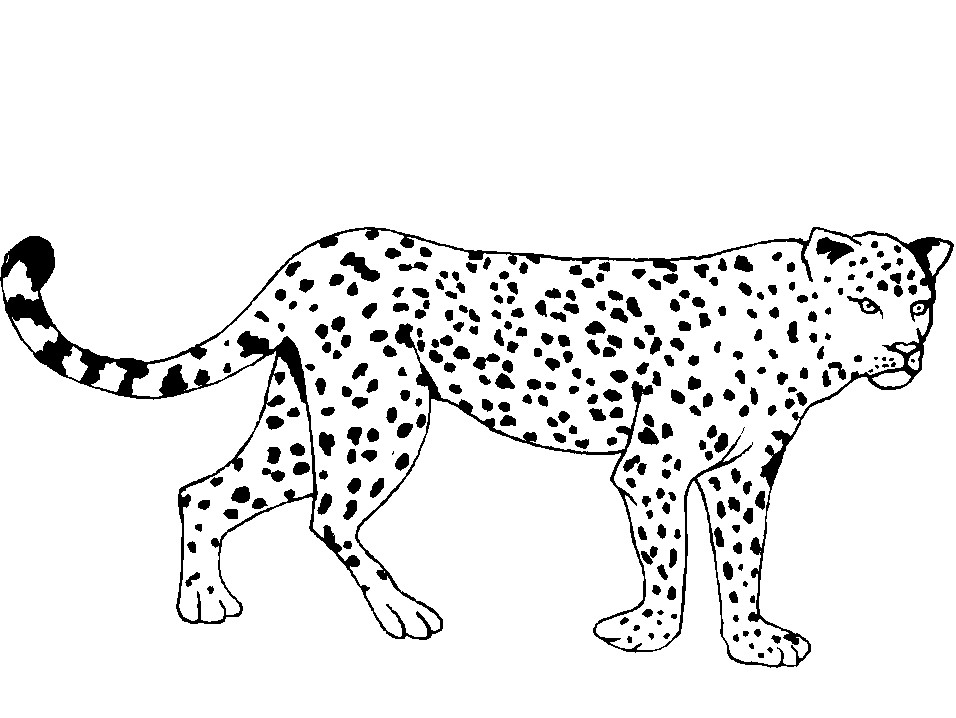 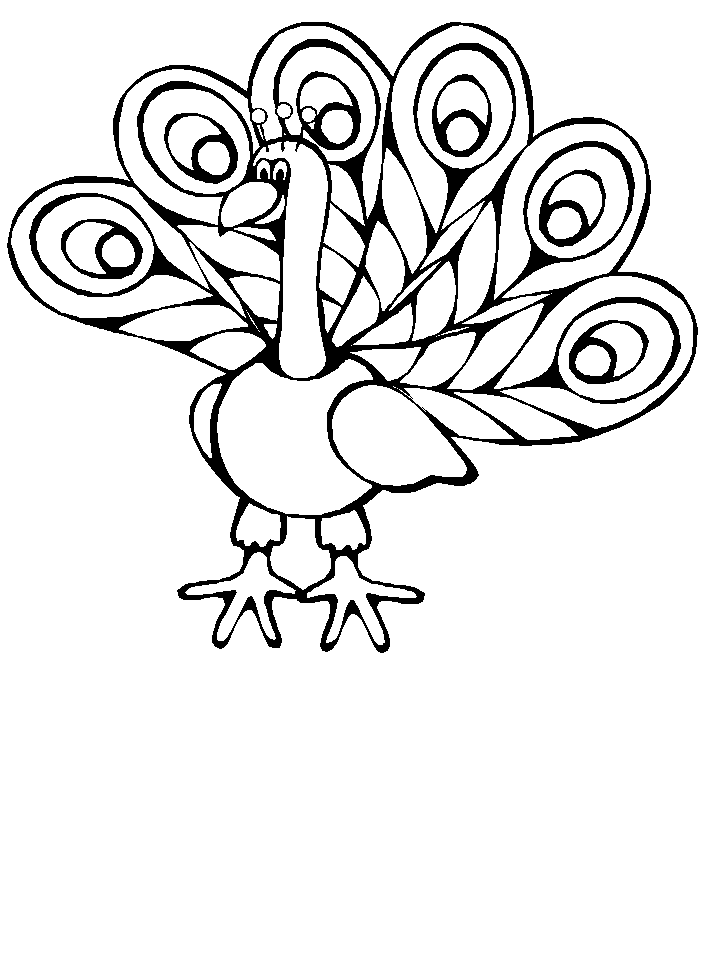 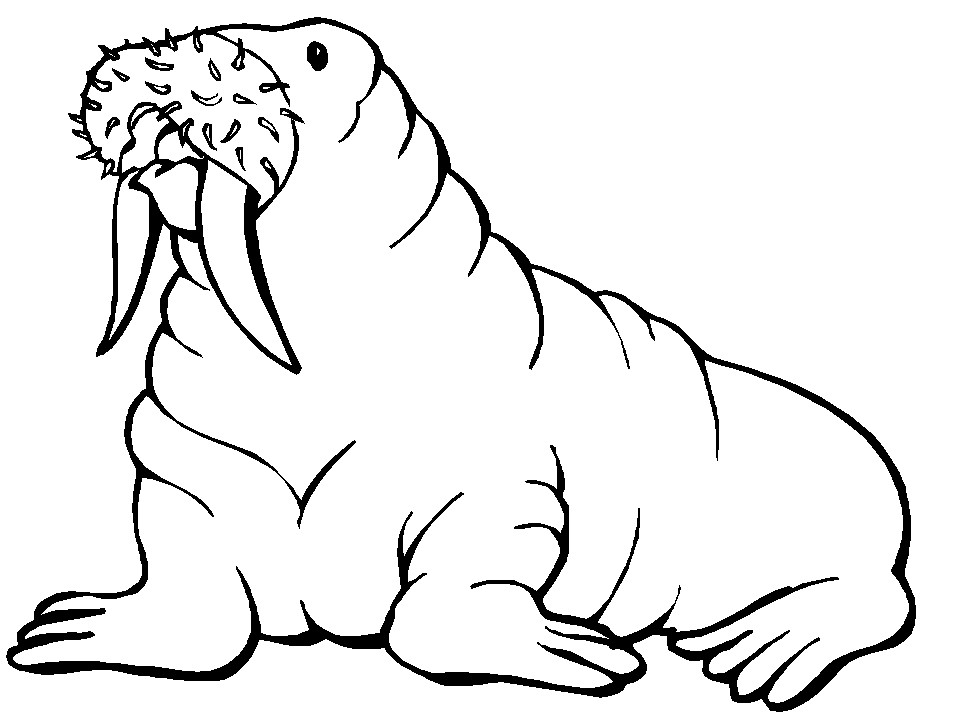